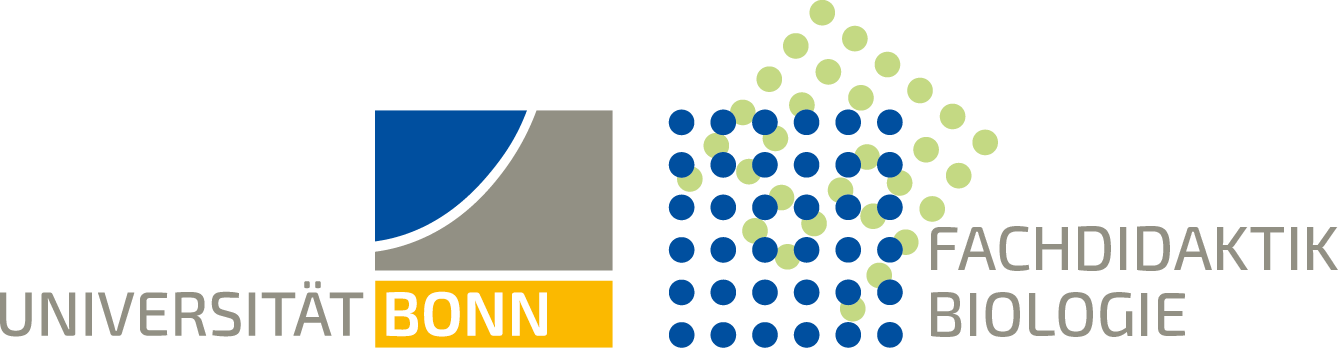 Rikospaikka
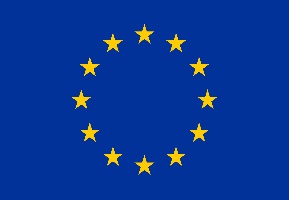 This project has received funding from the European Union’s Horizon 2020 research and innovation programme under grant agreement No 665100.
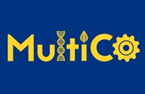 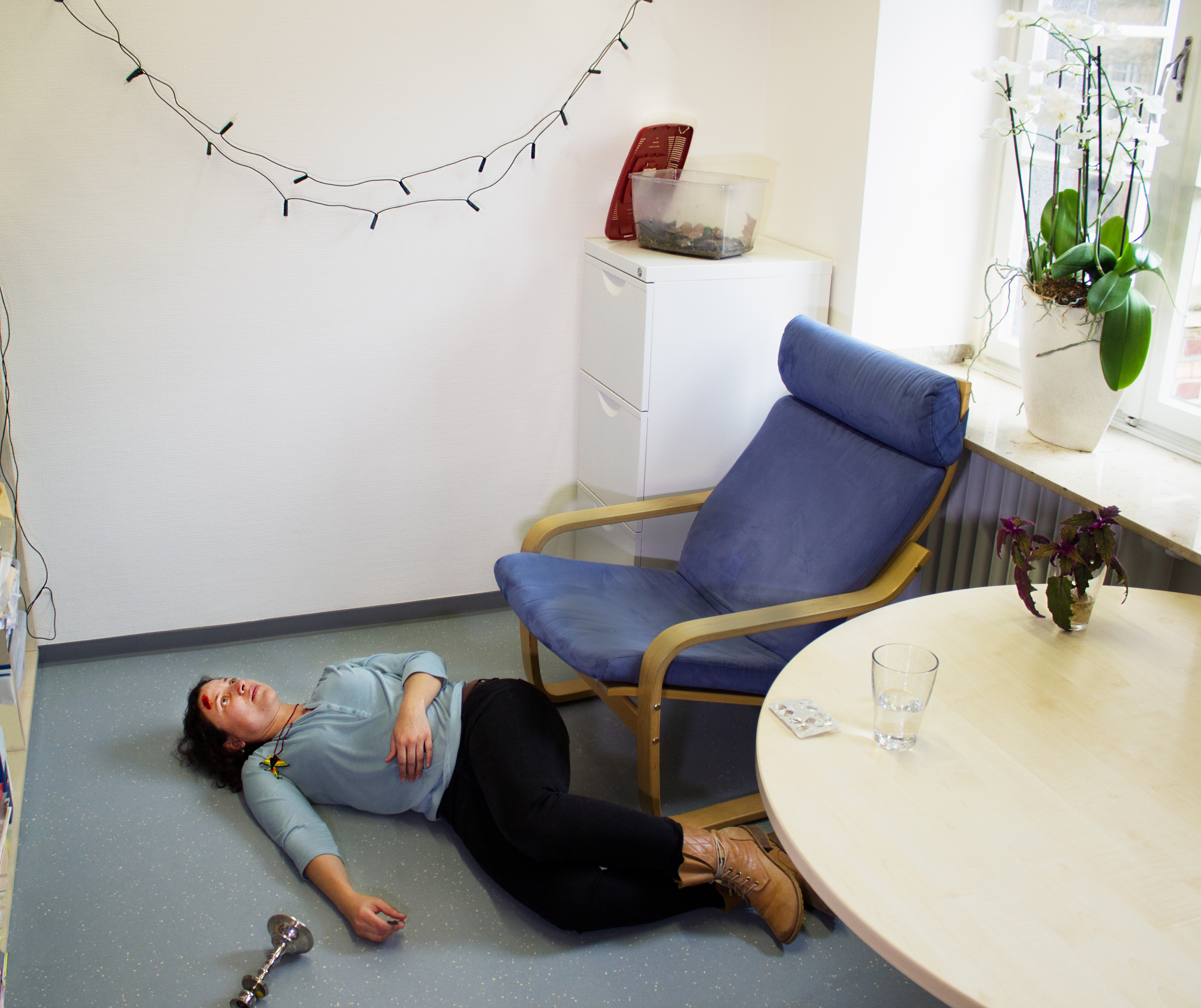 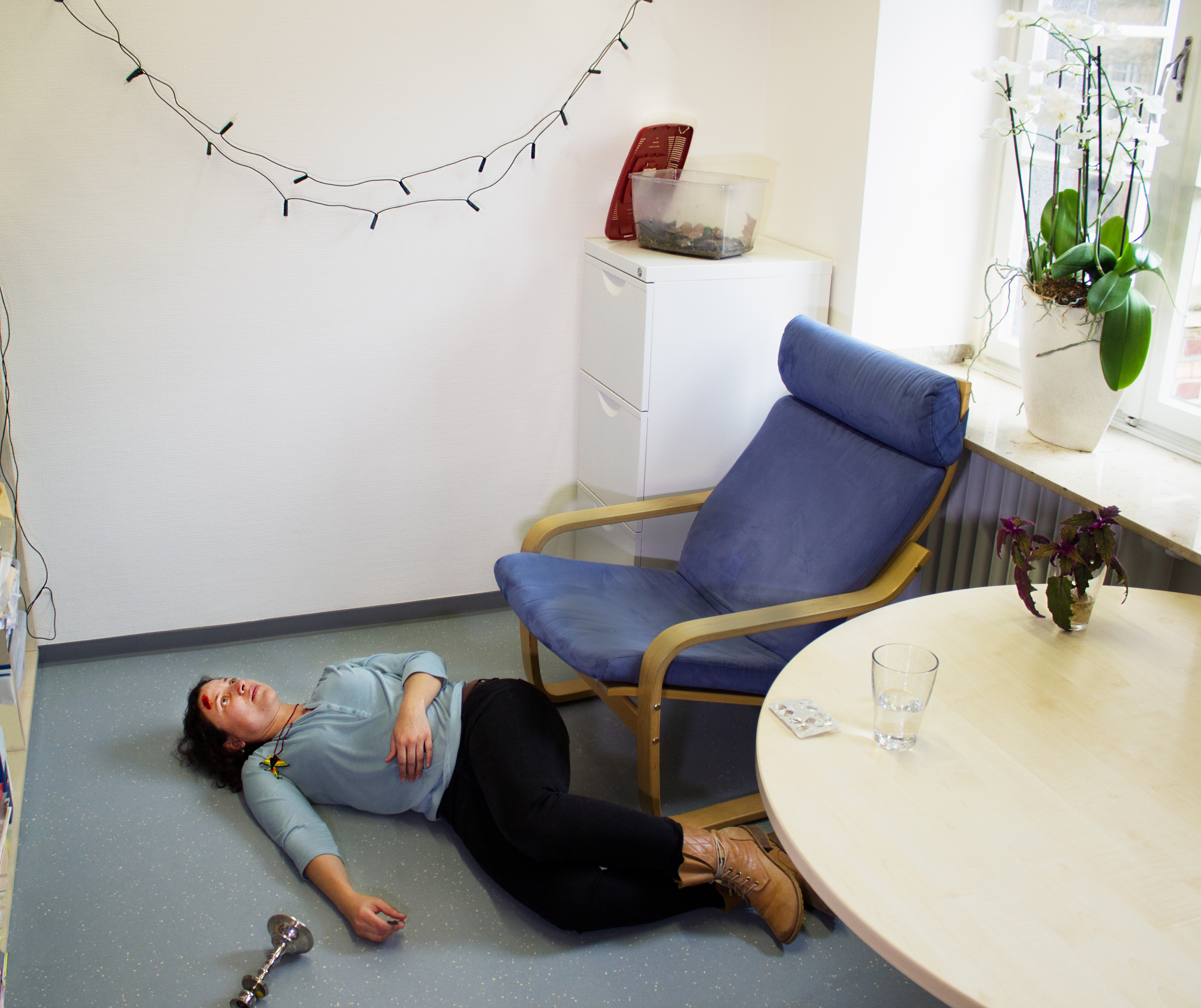 Mitä hänelle tapahtui?!
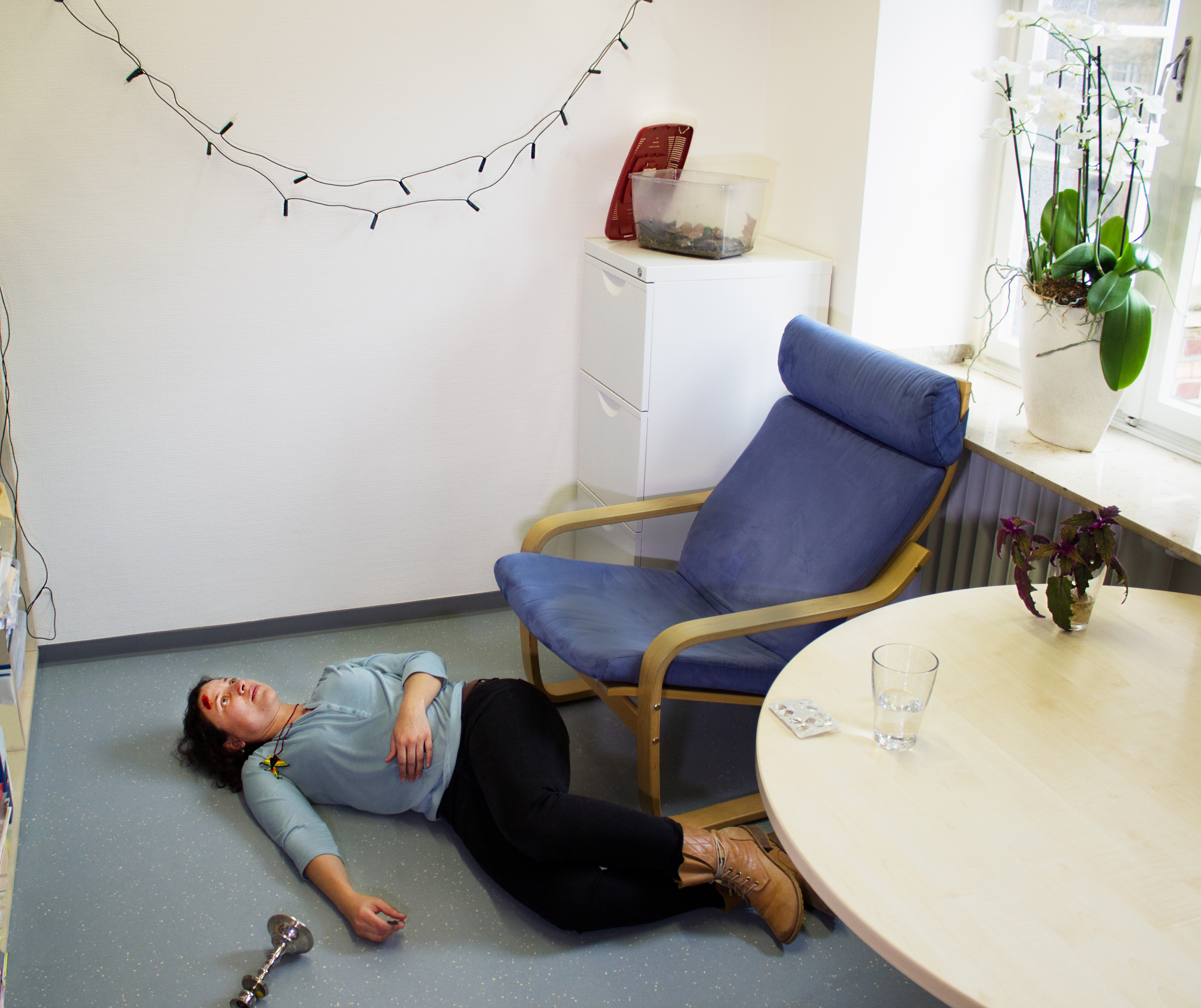 Mitä hänelle tapahtui?!
Olisiko sen voinut estää?!
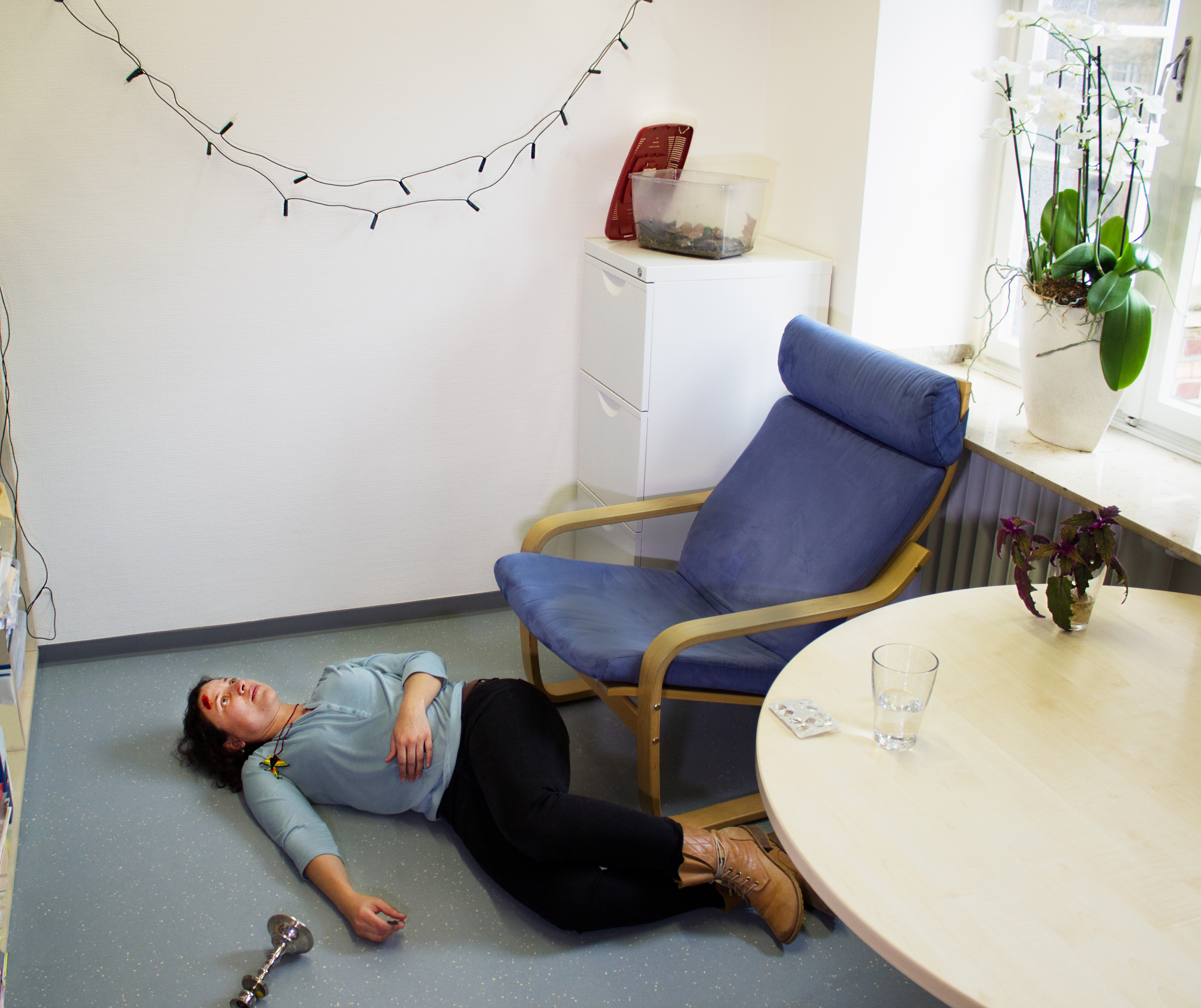